Организация и проведение независимой оценки качества условий образовательной деятельности на муниципальном уровне
Субъекты процедуры проведения независимой оценки качества условий осуществления образовательной деятельности организациями и их полномочия
Зеленко Лариса Егоровна,Красноярск, 2019
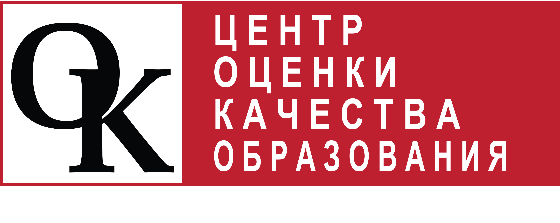 Субъекты процедуры проведения независимой оценки качества условий осуществления образовательной деятельности организациями (НОКУ ООД)
ПолномочияОргана исполнительной власти или  органа местного самоуправления
Обращается в Общественную палату (совет) муниципальных образований для формирования общественного совета по проведению НОКУ ООД
Утверждает Положение об общественном совете по НОКУ ООД
Размещает информацию о деятельности общественного совета по проведению НОКУ ООД в сети «Интернет» на своем официальном сайте
Заключает контракты с оператором в соответствии с законодательством РФ о контрактной системе в сфере закупок товаров, работ, услуг для обеспечения государственных и муниципальных нужд
По результатам заключения контрактов оформляет решение об определении оператора
Обеспечивают информирование учредителей образовательных организаций о сроках проведения НОКО, организации-операторе и условиях проведения НОКО
ПолномочияОргана исполнительной власти или  органа местного самоуправления
При необходимости предоставляет оператору общедоступную информацию о деятельности организаций, формируемую в соответствии с государственной и ведомственной статистической отчетности (в случае, если она не размещена на официальном сайте организации)
Размещает информацию о результатах НОКУ ООД на своем официальном сайте и на официальном сайте для размещения информации о государственных и муниципальных учреждениях в сети «Интернет»
Обеспечивает на своем официальном сайте в сети «Интернет» техническую возможность выражения мнений гражданами о качестве условий осуществления образовательной деятельности организациями
Утверждает планы по устранению недостатков, выявленных в ходе НОКУ ООД
Учитывает результаты НОКУ ООД организациями при оценке эффективности своей деятельности
УТВЕРЖДАЮ
                                        ___________________________________
                                         (ф.и.о. руководителя федерального
                                           органа исполнительной власти
                                            (уполномоченного им лица),
                                              или руководителя органа
                                          исполнительной власти субъекта
                                               Российской Федерации,
                                              или руководителя органа
                                             местного самоуправления)
                                                ___________________
                                                     (подпись)
                                                ___________________
                                                      (дата)
                 ПЛАН
по устранению недостатков, выявленных в ходе
независимой оценки качества условий оказания услуг <1>
______________________________________________________
(наименование организации)
на 20__ год
ПолномочияОбщественной палаты (совета)
По обращению органа местного самоуправления муниципального округа или городского округа в месячный срок со дня получения указанного обращения формирует из числа представителей общественных организаций, созданных в целях защиты прав и законных интересов обучающихся и (или) родителей (законных представителей) несовершеннолетних обучающихся, общественных объединений инвалидов общественный совет по НОКО
Утверждает состав общественного совета по НОКО
Информирует орган местного самоуправления муниципального округа или городского округа о составе созданного при этом органе общественный совет по НОКУ ООД
ПолномочияОбщественного совета по проведению НОКО
Определяет перечень организации, осуществляющих образовательную деятельность, в отношении которых проводится независимая оценка
Принимает участие в рассмотрение проектов документации о закупках работ, услуг, а также проектов государственного, муниципального контрактов, заключаемых органом исполнительной власти субъекта РФ или органом местного самоуправления с организацией, которая осуществляет сбор и обобщение информации о качестве условий осуществления образовательной деятельности организациями (далее-оператором)
Формирует предложения для разработке технического задания для организации-оператора
Проводит НОКУ ООД с учетом информации, представленной оператором
ПолномочияОбщественного совета по проведению НОКО
Может привлекать к своей работе представителей общественных объединений, осуществляющих деятельность в сфере образования, общественной палаты для обсуждения и формирования результатов оценки
Представляет в орган исполнительной власти субъекта Российской Федерации, осуществляющий государственное управление в сфере образования или  в орган местного самоуправления результаты НОКУ ООД, а также предложения об улучшении их деятельности
ПолномочияОбразовательных организаций
Предоставляют в открытом доступе в сети «Интернет» информацию о своей деятельности в соответствии с действующим законодательством РФ
Оказывают помощь оператору в сборе информации и размещают на официальном сайте своей образовательной организации активную ссылку на электронную анкету для проведения социального опроса потребителей образовательных услуг; обеспечивают информирование получателей  образовательных услуг об условиях проведения анкетирования (опроса)
По результатам участия в процедуре НОКО разрабатывают, планы по устранению недостатков, выявленных в ходе независимой оценки качества условий оказания услуг
Используют результаты НОКО  для повышения эффективности своей деятельности
ПолномочияОператора
Заключает государственные (муниципальные) контракты на выполнении работ, оказание услуг по сбору и обобщению информации о качестве условий оказания услуг в соответствии с законодательством РФ о контрактной системе в сфере закупок товаров, работ, услуг для обеспечения государственных и муниципальных нужд
Осуществляет сбор и обобщение информации по каждой организации, в соответствии с показателями, характеризующими общие критерии оценки качества условий осуществления образовательной деятельности  (утвержденными приказом Министерством просвещения РФ от 13 марта 2019 г. № 114)
Источниками информации о качестве условий оказания образовательных услуг являются:
Официальные сайты образовательных организаций в информационно- телекоммуникационной сети «Интернет», информационные стенды в помещениях организаций
Официальный сайт для размещения информации о государственных и муниципальных учреждениях в информационно- телекоммуникационной сети «Интернет»
Результаты изучения условий оказания образовательных услуг организациями, включающие:
наличие и функционирование дистанционных способов обратной связи и взаимодействия с получателями услуг;
Обеспечение комфортных условий предоставления услуг;
Обеспечение доступности для инвалидов помещений организаций, прилегающих территорий и предоставляемых услуг
Мнение получателей услуг о качестве условий оказания образовательных услуг в целях установления удовлетворенности граждан
ПолномочияОператора
Предоставляет отчет о выполненных работ по сбору и обобщению информации о качестве условий оказания услуг в орган государственной власти или в орган местного самоуправления, с которым заключен контракт, на бумажном носители или в форме электронного документа, а также в электронном формате, обеспечивающем возможность дальнейшей обработки данных и размещение на официальном сайте для размещения информации о государственных и муниципальных учреждениях в информационно-телекоммуникационной сети «Интернет»
Отчет о выполненных работ по сбору  и обобщению информации о качестве условий оказания услуг должен содержать:
Перечень организаций, в отношении которых проводились сбору и обобщение информации
Результаты обобщения информации, размещенной на официальных сайтах организаций и информационных стендах в помещениях указанных организаций;
Результаты удовлетворенности граждан качеством условий оказания услуг, в том числе объем и параметры выборочной совокупности респондентов
Отчет о выполненных работ по сбору  и обобщению информации о качестве условий оказания услуг должен содержать:
Значения по каждому показателю, характеризующему общие критерии оценки качества условий оказания услуг, рассчитанных в соответствии с единым порядком расчета показателей, характеризующих общие критерии оценки качества условий оказания услуг организациями в сфере культуры, охраны здоровья, образования, социального обслуживания и федеральными учреждениями медико-социальной экспертизы, утвержденным приказом Министерством труда и социальной защиты РФ от 31 мая 2018 г. № 344н
Основные недостатки в работе организаций, выявленных в ходе сбора и обобщения информации о качестве условий оказания услуг
Выводы и предложения по совершенствованию образовательной деятельности организаций
ПолномочияОператора
Функционал также определяется рамками технического задания, заказа и могут включать в себя:
Разработку методики и инструментария проведения оценки с учетом специфики деятельности образовательных организаций
Использование анкеты для опроса получателей образовательных услуг о качестве условий оказания услуг образовательными организациями (приложение к методике выявления и обобщения мнения граждан о качестве условий оказания услуг организациями в сфере культуры, охраны здоровья, образования, социального обслуживания и федеральными учреждениями медико-социальной экспертизы, утвержденной приказом Министерства труда и социальной защиты РФ от 30 октября 2018 № 675н)
Разработку  (актуализацию) методических рекомендаций, инструкций для специалистов по проведению НОКО
Разработку (при необходимости) соответствующего программного обеспечения для сбора и (или) анализа данных
Иные виды работ, не противоречащие законодательству РФ
Получатели  образовательных услуг
Выражают мнение о качестве условий оказания образовательных услуг 
 Оставляют отзывы на официальном сайте для размещения информации о государственных и муниципальных учреждениях в сети «Интернет»
Спасибо за внимание!
http://www.coko24.ru